Department of Higher Education and Training
National Skills Development Plan (NSDP)
Presentation to merSETA Inter-Chamber Conference

15 February 2018
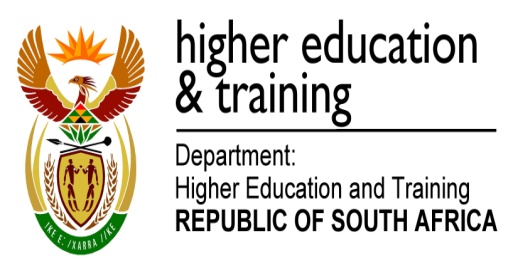 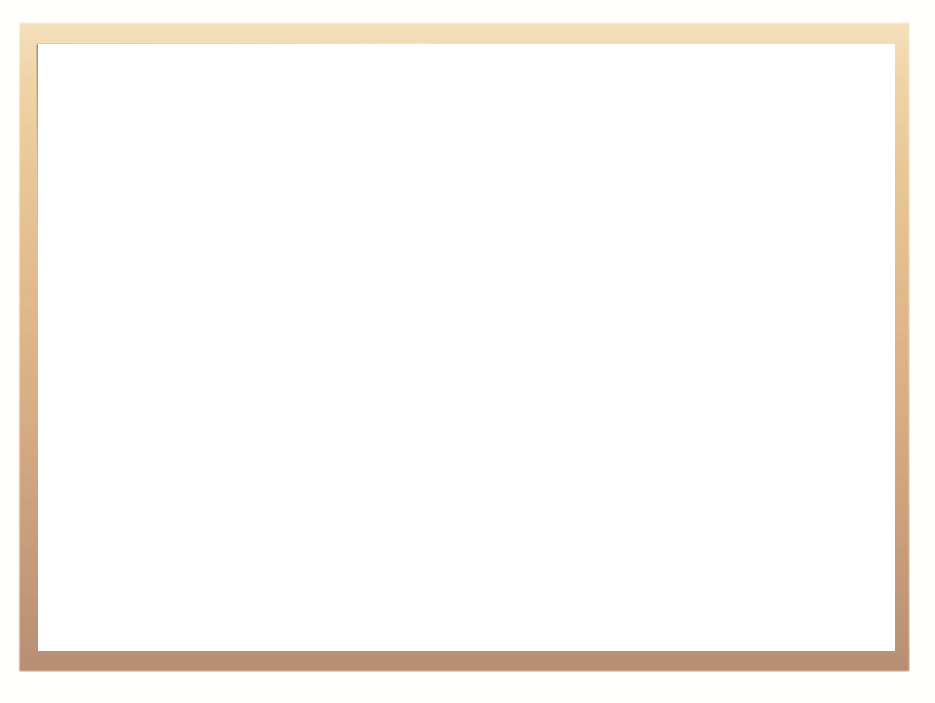 Presentation Outline
Engagements and Consultation that informed the National Skills Development Plan (NSDP);

Road ahead;

3. The Key Proposals of the National Skills           Development Plan (NSDP).
2
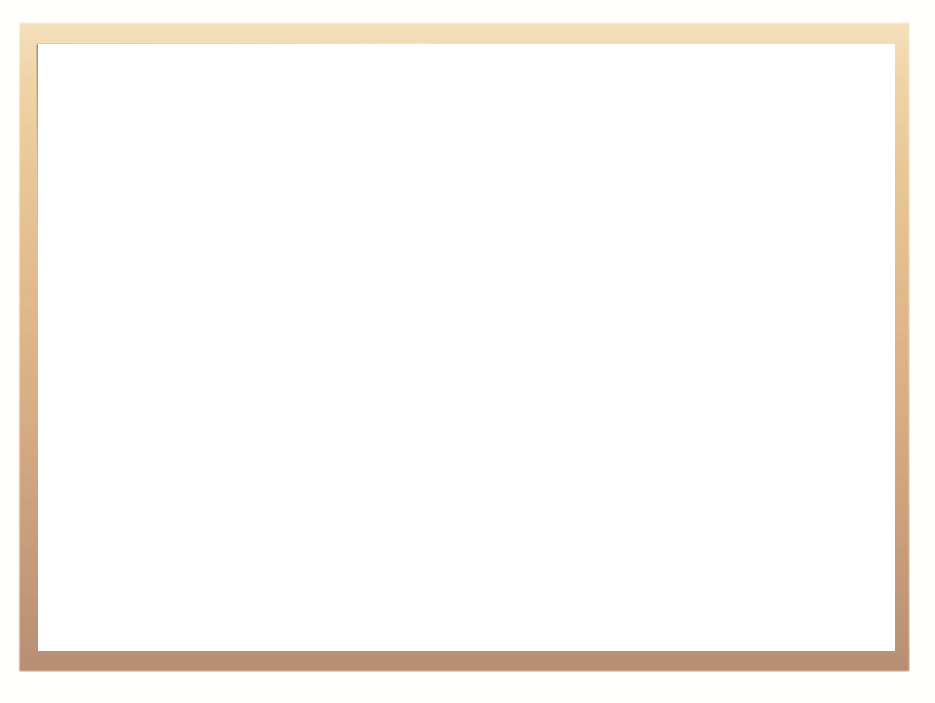 Background
3
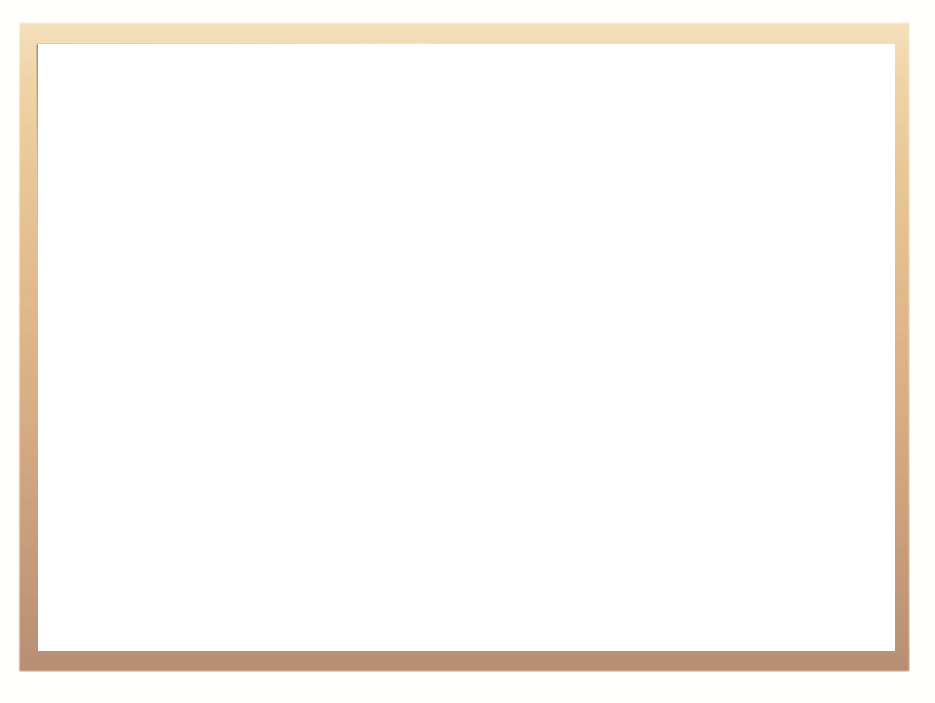 ROAD AHEAD
4
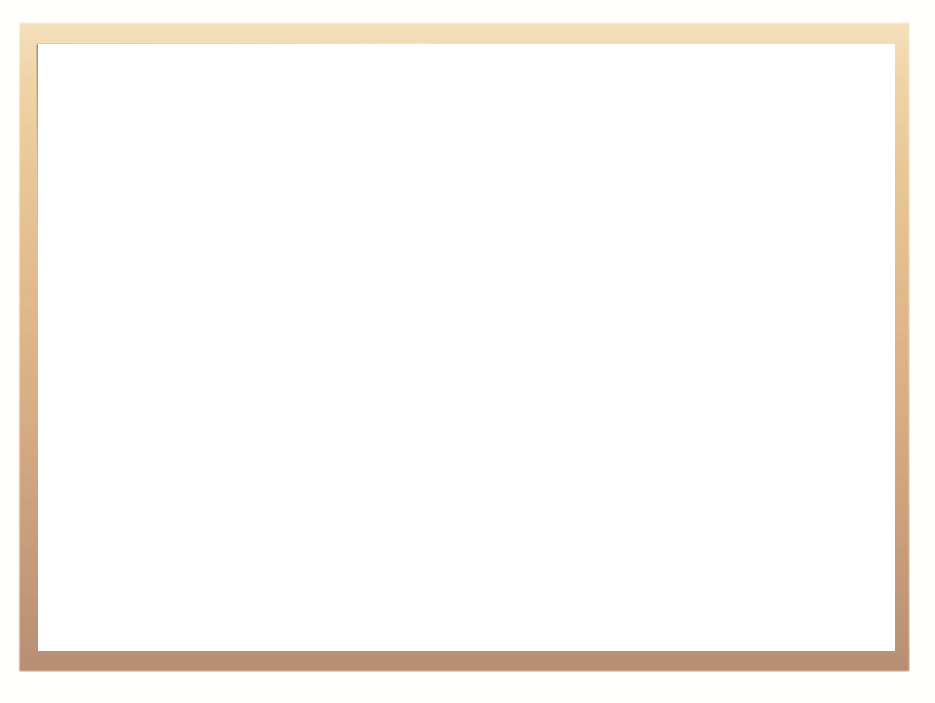 Mandate - NSDP
The NSDP draws its mandate from the White Paper for Post School Education and Training
The White Paper highlights the need to build on the important policy shifts that were introduced in NSDS III, these include: 

Providing greater Levels of access to Education and Training in rural 	areas; 
Increasing collaboration between the skills system, government and industry; 
Driving skills development primarily through the Public Education system and in particular through universities, CETC and TVET colleges; and
 Focusing less on numerical targets and more on outcomes and impact”.






,
5
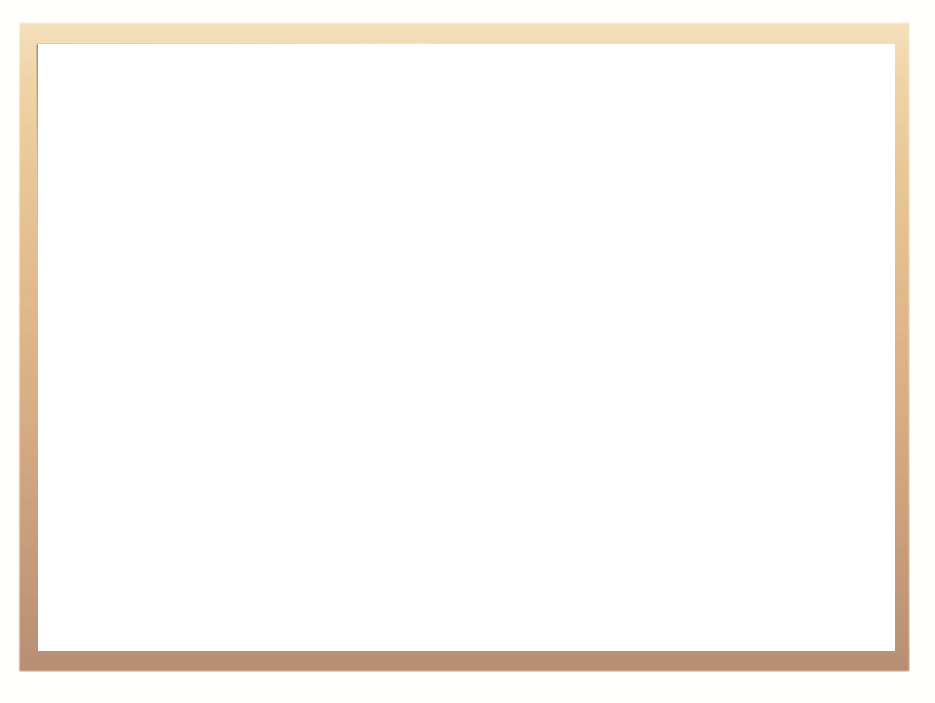 PURPOSE OF THE NSDP
To build on important policy shifts that were introduced in NSDS III
To address challenges that emerged from NSDS III such as:
Workplace difficulties for graduates
Limited practical workplace experience

To provide a plan for the DHET to:
Ensure that levy-paying institutions contribute to the vision of WPPSET
Indicate the roles of the DHET and key institutions in implementing the NSDP
Guide the disbursement of the levy grant money
Indicate how the DHET will work with social partners in realizing the intentions of the NSPD






,
6
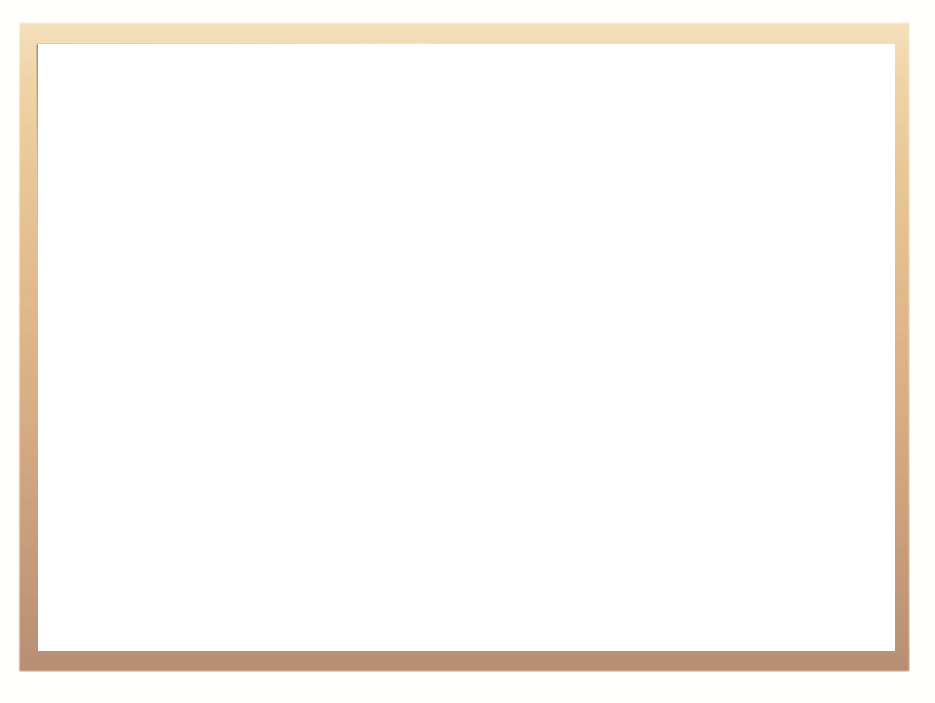 Part 2: Overarching Principles
7
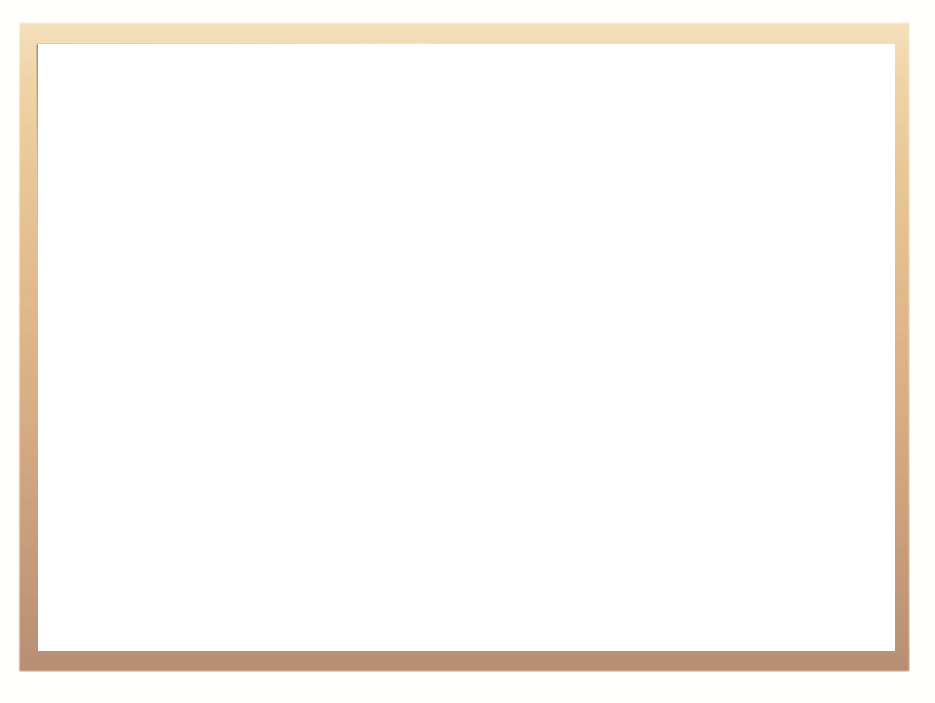 Principles and Goals of the NSDP
8
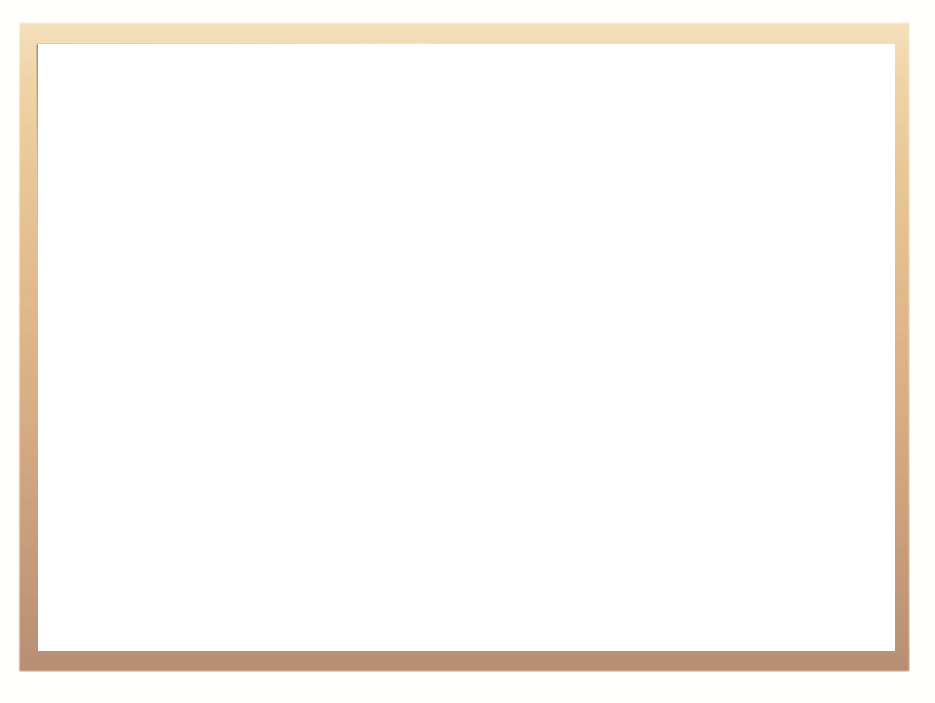 Objectives – Building on NSDS III
9
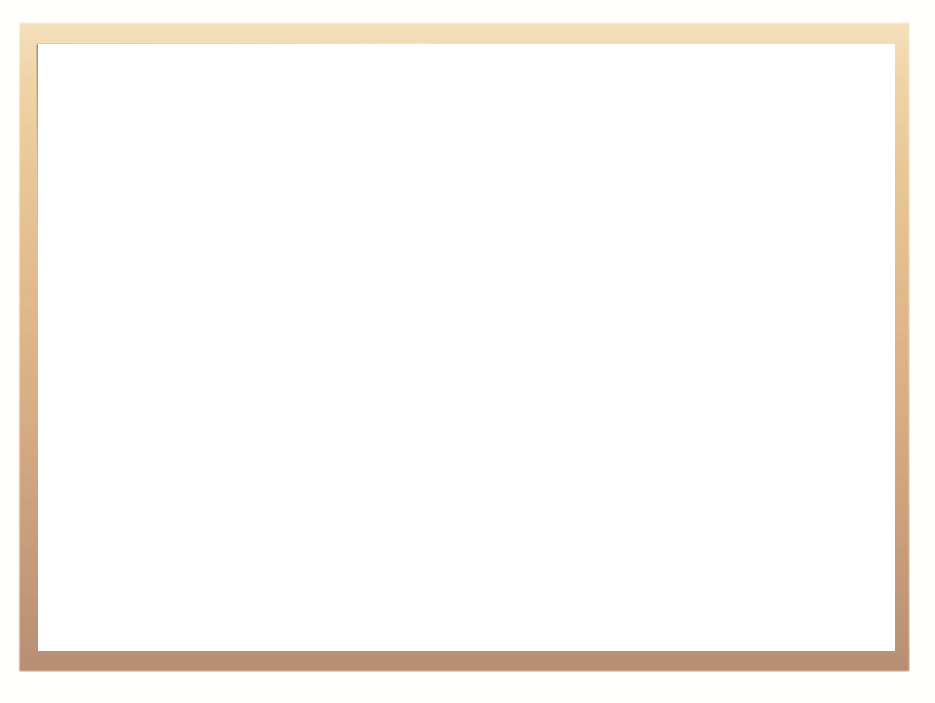 Part 3 : Institutional Arrangements
10
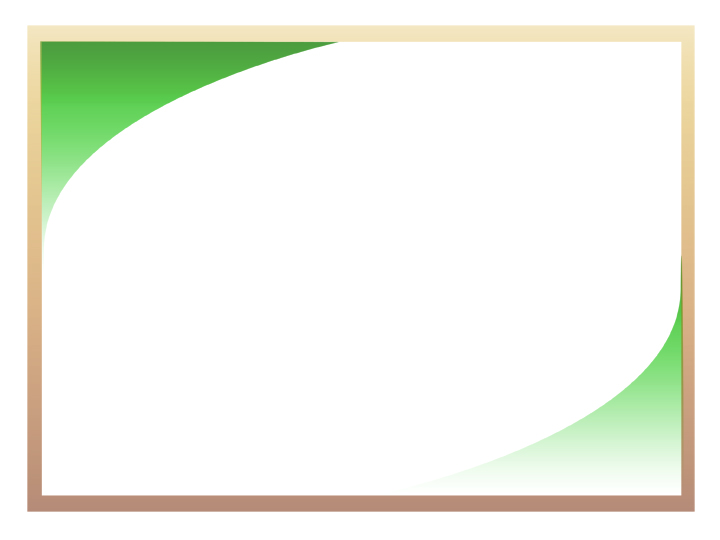 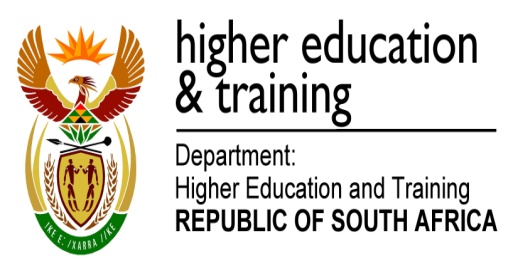 Thank You
11